มรดกและพินัยกรรม
1
อะไรบ้างเป็นมรดก
กองมรดก ประกอบไปด้วย ทรัพย์สิน  และหนี้สิน ที่มีอยู่ก่อนตาย 
ทรัพย์สิน : ที่ดิน รถ เงินฝากธนาคาร ลิขสิทธิ สิทธิบัตร เป็นต้น
หนี้สิน : หนี้เงินกู้ หนี้บัตรเครดิต ค่าเช่าซื้อที่ค้างชำระ หนี้คำประกัน จำนอง จำนำ เป็นต้น
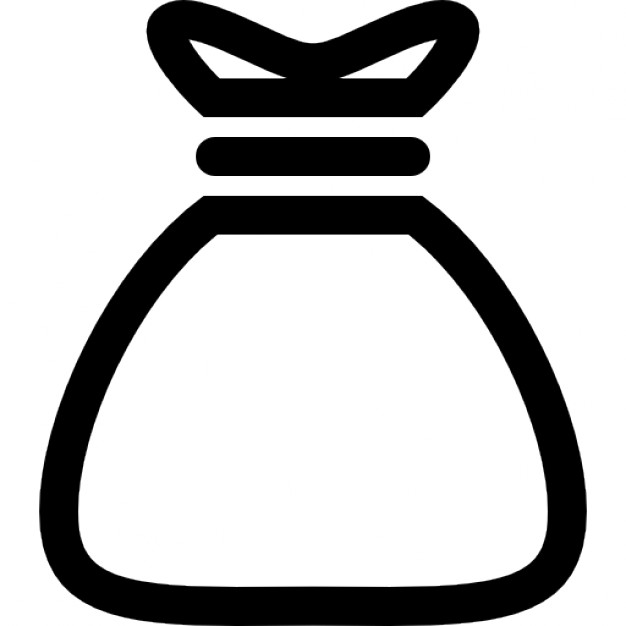 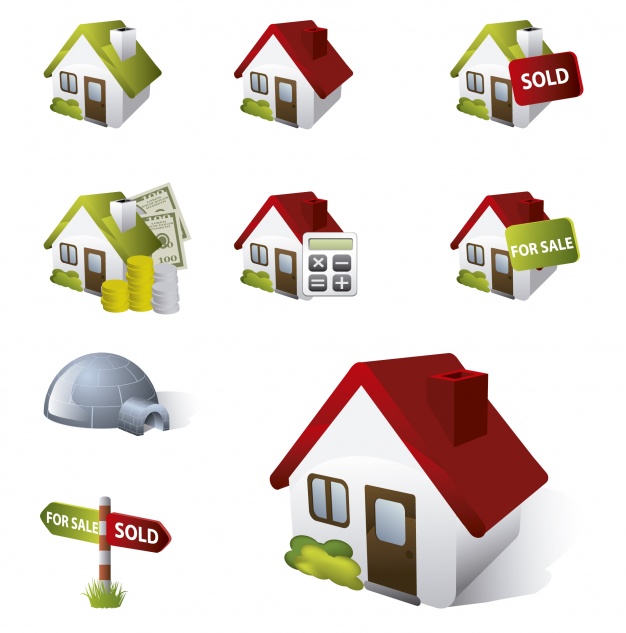 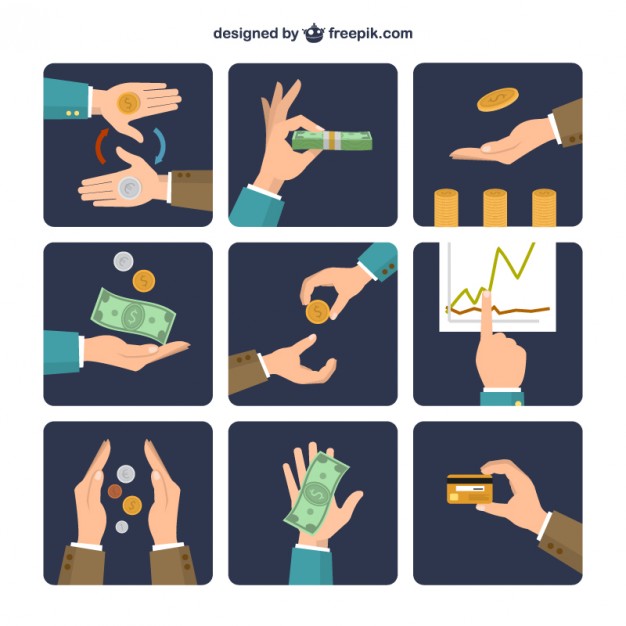 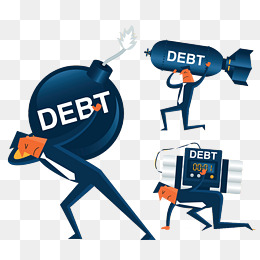 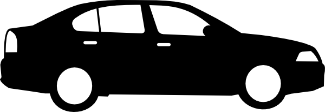 2
ทรัพย์สิน หนี้สิน ที่มีขึ้นเนื่องจากความตาย หรือภายหลังการตายไม่เป็นมรดก
เช่น บำเหน็จตกทอด เงินประกันชีวิต เงินฌาปนกิจสงเคราะห์ ดอกเบี้ยเงินฝากที่ครบกำหนดจ่ายหลังเจ้ามรดกตาย เงินปันผลจากหุ้นที่ประกาศจ่ายหลังเจ้ามรดกตาย
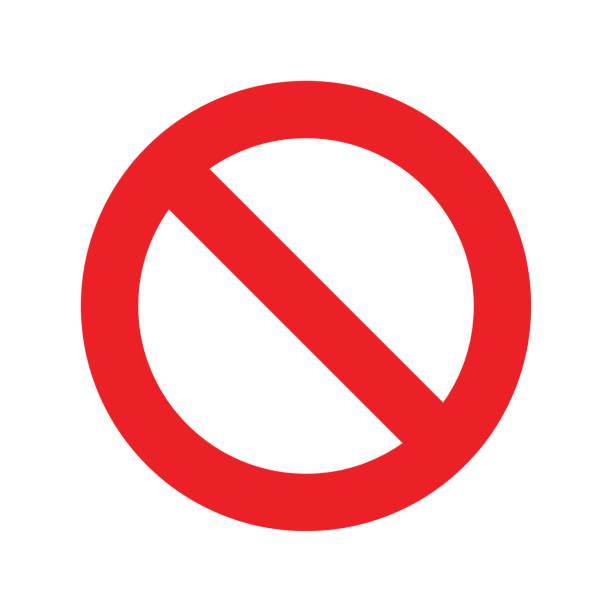 เงินปันผล
เงินประกันชีวิต
ดอกเบี้ย
บำเหน็จตกทอด
3
สัญญาประกันชีวิต,
เงินฌาปนกิจ
บำเหน็จตกทอด
มรดก
ดอกเบี้ย
 เงินปันผล
ต
า
ย
ทรัพย์สิน หนี้สิน 
ต้องมีอยู่ก่อนตาย
ทรัพย์สิน ที่เกิดหลังตาย
ไม่ใช่มรดก
ผู้รับประโยชน์ตามกฎหมาย
ผู้รับประโยชน์ตามสัญญา
ทายาท
เจ้าหนี้
4
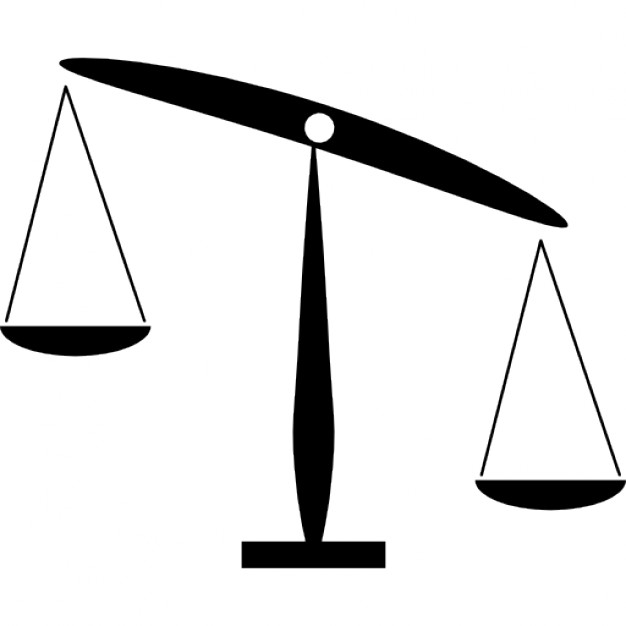 --ถ้ามีทรัพย์มรดก มากกว่า หนี้สิน ทายาทต้องรับผิดชอบหนี้สินของเจ้ามรดกทั้งหมด
หนี้สิน
ทรัพย์สิน
5
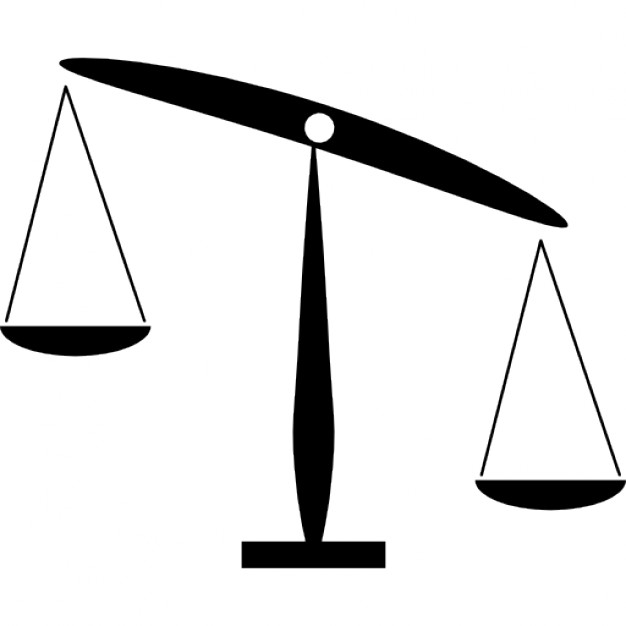 --ถ้ามีทรัพย์มรดก น้อยกว่าหนี้สิน ทายาทต้องรับผิดชอบหนี้สินไม่เกินทรัพย์มรดกที่ทายาทได้รับ
ทรัพย์สิน
หนี้สิน
6
การจัดสรรทรัพย์มรดก
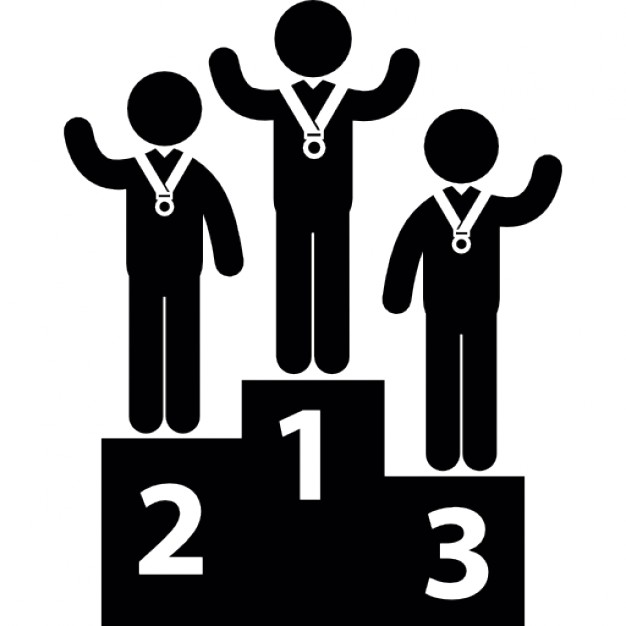 ทรัพย์มรดกของผู้ตายจะถูกจัดสรรให้แก่ เจ้าหนี้กองมรดก เป็นลำดับแรก

เมื่อชำระหนี้ให้แก่เจ้าหนี้หมดแล้ว ถ้ามีทรัพย์มรดกเหลือจึงแบ่งให้แก่ ทายาทของผู้ตาย ทายาทโดยพินัยกรรม และทายาทโดยธรรมตามลำดับ
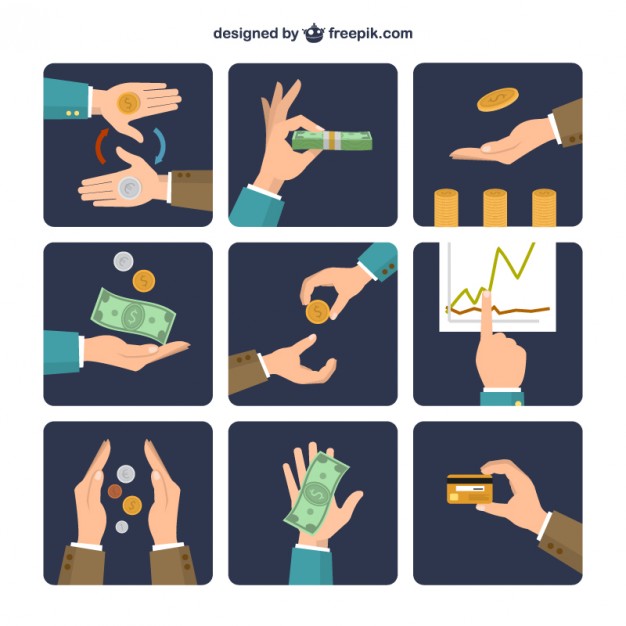 มาตรา 1737 “เจ้าหนี้กองมรดกจะบังคับสิทธิเรียกร้องต่อทายาทคนใดก็ได้...”
7
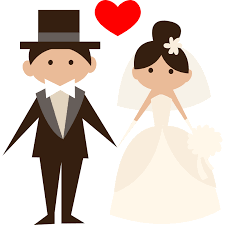 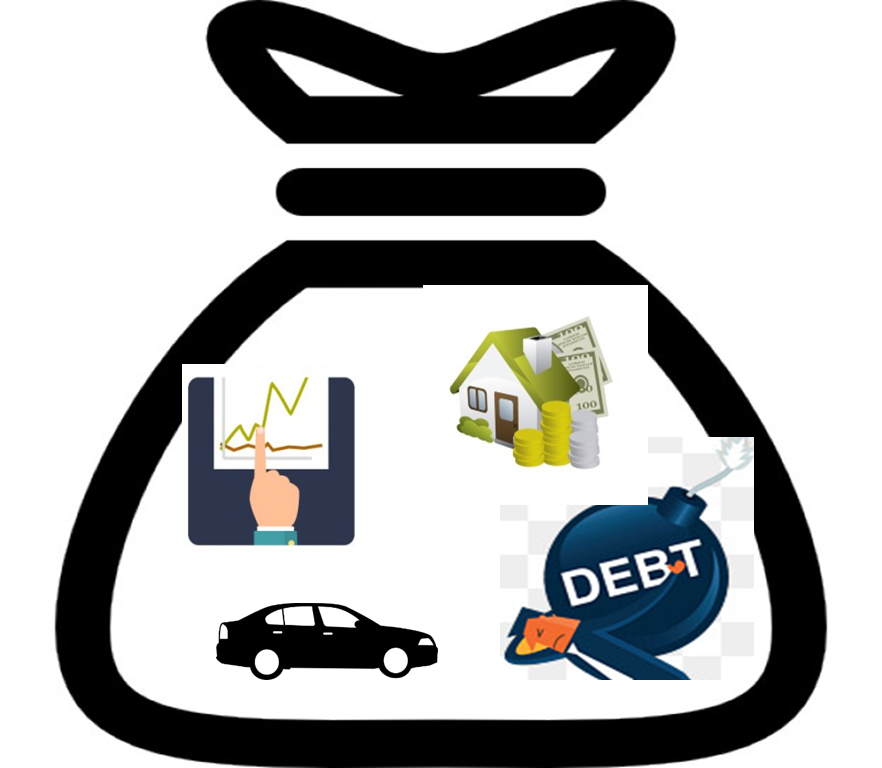 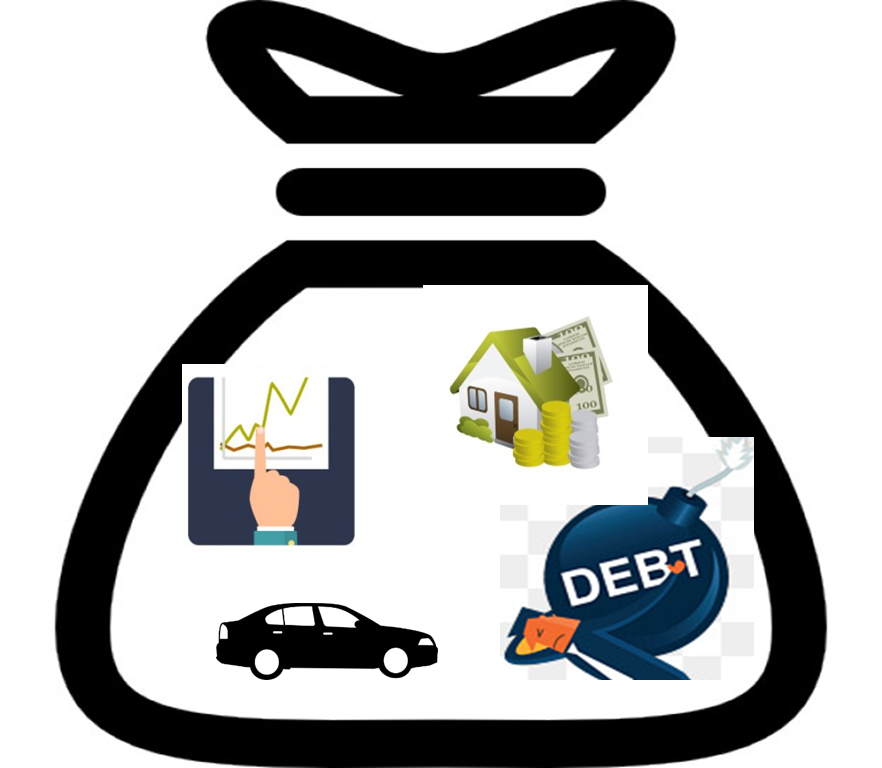 สินส่วนตัว 
หนี้ส่วนตัว
สินส่วนตัว 
หนี้ส่วนตัว
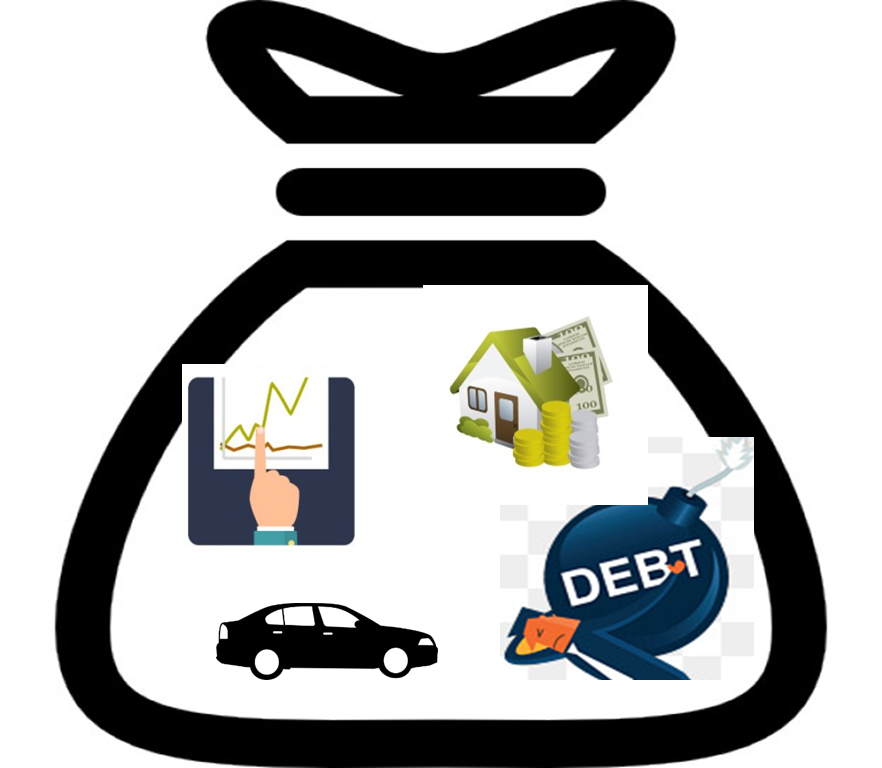 มาตรา ๑๕๓๓  เมื่อหย่ากัน
ให้แบ่งสินสมรสให้ชายและ
หญิงได้ส่วนเท่ากัน
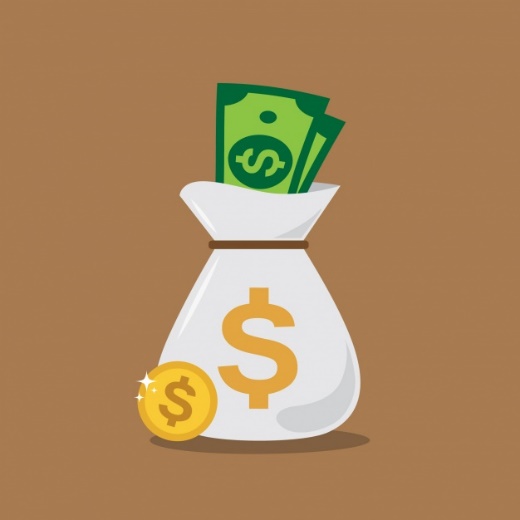 สินสมรส 
หนี้ร่วม
มาตรา ๑๕๓๕  เมื่อการสมรสสิ้น
สุดลง ให้แบ่งความรับผิดในหนี้ที่
จะต้องรับผิดด้วยกันตามส่วนเท่ากัน
8
กองมรดก กรณีเจ้ามรดกที่มีคู่สมรส
สามี
ภริยา
สินส่วนตัว
สินสมรส
สินส่วนตัว
หนี้ส่วนตัว
หนี้ร่วม
หนี้ส่วนตัว
กองมรดก =        ทรัพย์มรดก        และ                                           หนี้สิน
กองมรดก = สินส่วนตัว + สินสมรส   และ    หนี้ส่วนตัว + หนี้ร่วม
	                   2	                             2
9
สินส่วนตัว สินสมรส หนี้ส่วนตัว หนี้ร่วม
10
สินส่วนตัว
ได้แก่ทรัพย์สินดังต่อไปนี้ 
ทรัพย์สินที่ฝ่ายใดฝ่ายหนึ่งมีอยู่ก่อนสมรส
ที่เป็นเครื่องใช้สอยส่วนตัว เครื่องแต่งกาย หรือเครื่องประดับกายตามควรแก่ฐานะ (ได้มาก่อนหรือหลังสมรสก็ได้)
เครื่องมือเครื่องใช้ที่จำเป็นในการประกอบอาชีพหรือวิชาชีพของคู่สมรส ฝ่ายใดฝ่ายหนึ่ง (ได้มาก่อนหรือหลังสมรสก็ได้)
ที่ฝ่ายใดฝ่ายหนึ่งได้มาระหว่างสมรสโดยการรับมรดก หรือโดยการให้โดยเสน่หา
ที่เป็นของหมั้น
11
สินสมรส ได้แก่ทรัพย์สิน ดังต่อไปนี้
ทรัพย์สินที่คู่สมรสได้มาระหว่างการสมรส 
ฝ่ายใดเป็นผู้ได้มาก็ได้ 
ไม่จำกัดวิธีการได้มา เช่น เงินเดือน ค่าจ้าง โบนัส เงินรางวัล  เงินบำนาญ ยกเว้นแต่
เป็นทรัพย์สินที่เปลี่ยนมาจากสินส่วนตัว 
มาตรา ๑๔๗๒  “สินส่วนตัวนั้น ถ้าได้แลกเปลี่ยนเป็นทรัพย์สินอื่นก็ดี ซื้อทรัพย์สินอื่นมาก็ดี หรือขายได้เป็นเงินมาก็ดี ทรัพย์สินอื่นหรือเงินที่ได้มานั้นเป็นสินส่วนตัว”
สินส่วนตัวที่ถูกทำลายไปทั้งหมดหรือแต่บางส่วน แต่ได้ทรัพย์สินอื่นหรือเงินมาทดแทน ทรัพย์สินอื่นหรือเงินที่ได้มานั้นเป็นสินส่วนตัว
12
สินสมรส(ต่อ)
ทรัพย์สินที่ฝ่ายใดฝ่ายหนึ่งได้มาระหว่างการสมรสโดยพินัยกรรม หรือโดยการให้ และมีข้อความในพินัยกรรมหรือหนังสือยกให้ ระบุอย่างแจ้งชัดว่าให้ทรัพย์สินนั้นเป็นสินสมรส 
ทรัพย์สินที่เป็นดอกผลของสินส่วนตัว 
ดอกเบี้ย ค่าเช่า เงินปันผล 
ดอกเบี้ย จากเงินฝากที่เป็นสินส่วนตัว
ค่าเช่า จากทรัพย์สินที่เป็นสินส่วนตัว
เงินปันผล จากหุ้นที่เป็นสินส่วนตัว
13
หนี้ส่วนตัว
ได้แก่หนี้ที่มีลักษณะอย่างหนึ่งอย่างใดดังต่อไปนี้ 
หนี้ที่ฝ่ายหนึ่งฝ่ายใดก่อขึ้นก่อนสมรส
หนี้ที่ฝ่ายหนึ่งฝ่ายใดก่อขึ้นก่อนสมรส ย่อมไม่ใช่หนี้ร่วมระหว่างสามีภริยา เพราะขณะนั้นการสมรสยังไม่เกิดขึ้น 
ในกรณีที่คู่สมรส ไปก่อหนี้ร่วมกันก่อนสมรส ถือว่าเป็นหนี้ร่วมเพราะเป็นการก่อหนี้ขึ้นร่วมกัน
หนี้ที่ฝ่ายหนึ่งฝ่ายใดก่อขึ้นเพื่อประโยชน์ส่วนตัวระหว่างสมรส และไม่เข้ากรณีที่กฎหมายให้ถือว่าเป็นหนี้ร่วม
ในกรณีที่เป็นหนี้ที่ก่อขึ้นประโยชน์ส่วนตัว แต่ต้องด้วยกรณีที่กฎหมายกำหนดให้เป็นหนี้ร่วม หนี้นั้นก็ไม่ใช่หนี้ส่วนตัว แต่เป็นหนี้ร่วม
14
หนี้ร่วมระหว่างสามีภริยา
ได้แก่หนี้ที่มีลักษณะอย่างหนึ่งอย่างใดดังต่อไปนี้
หนี้ที่สามี ภริยาได้ร่วมกันก่อขึ้น
หนี้ที่สามีภรยาไปร่วมกันก่อขึ้น อาจก่อขึ้นก่อนหรือระหว่างการเป็นสามีภริยาก็ได้ ความสำคัญคือเป็นหนี้ที่ร่วมกันก่อขึ้น
หนี้ที่ร่วมกันก่อขึ้น
ไปทำสัญญาร่วมกัน
สามี หรือภริยาไปก่อขึ้นโดยลำพัง โดยที่อีกฝ่ายให้ความยินยอม
15
หนี้ที่สามี หรือภริยาได้ก่อขึ้นแต่ฝ่ายเดียว แต่เป็นหนี้สินในเรื่องดังต่อไปนี้
หนี้เกี่ยวกับการจัดการบ้านเรือนและจัดหาสิ่งจำเป็นสำหรับครอบครัว
หนี้เกี่ยวกับการอุปการะเลี้ยงดู และการรักษาพยาบาลบุคคลในครอบครัว
หนี้เกี่ยวกับการศึกษาของบุตรตามสมควรแก่อัตภาพ
หนี้ที่เกี่ยวข้องกับสินสมรส
16
หนี้ที่เกิดขึ้นเนื่องจากการงานซึ่งสามีภริยาทำด้วยกัน

หนี้ที่สามี หรือภริยาก่อขึ้นเพื่อประโยชน์ตนฝายเดียวแต่อีกฝ่ายหนึ่งได้ให้สัตยาบัน

หนี้อันเกิดแต่การฟ้อง ต่อสู้ หรือดำเนินคดีเกี่ยวกับการสงวนบำรุงรักษาสินสมรสหรือเพื่อประโยชน์แก่สินสมรส
17
ผลการเป็นหนี้ร่วม
เจ้าหนี้
สามารถยึดได้สินสมรส สินส่วนตัวทั้งของสามีและภริยา
สินสมรส
สินส่วนตัวของสามี
สินส่วนตัวของภริยา
18
ผลการไม่เป็นหนี้ร่วม
เจ้าหนี้
ยึดได้เฉพาะทรัพย์สินของฝ่ายที่เป็นหนี้เท่านั้น (กึ่งหนึ่งของสินสมรส และสินส่วนตัวของฝ่ายที่เป็นหนี้)
สินสมรส
สินส่วนตัวของสามี
สินส่วนตัวของภริยา
19
ตัวอย่าง กรณีที่กฎหมายให้ถือว่าเป็นหนี้ร่วม
คำพิพากษาศาลฎีกาที่ 3745/2530          
	จำเลยกับผู้ร้องเป็นสามีภริยากันได้ร่วมกันประกอบอาชีพจัดสรรที่ดินและสร้างตึกแถวขาย หนี้ที่โจทก์นำมาฟ้องเกิดจากจำเลยผิดสัญญาขายที่ดินพร้อมตึกแถวที่จำเลยเป็นผู้จัดสรรดังกล่าวให้แก่โจทก์ จึงเป็นหนี้ร่วมตามประมวลกฎหมายแพ่งและพาณิชย์ มาตรา 1490
20
คำพิพากษาศาลฎีกาที่ 445/2540           
จำเลยที่ 2 สามีของผู้ร้องได้ทำสัญญาค้ำประกันหนี้ของบริษัท บ. แก่โจทก์โดยผู้ร้องได้ให้ความยินยอมในภายหลังถือได้ว่าหนี้ตามสัญญาค้ำประและให้ถือเสมือนหนึ่งว่าเป็นการกระทำของผู้ร้องเองกันที่จำเลยที่2เป็นผู้ก่อขึ้นในระหว่างสมรสผู้ร้องได้ให้สัตยาบันแล้วจึงเป็นหนี้ร่วมระหว่างผู้ร้องและจำเลยที่ 2 ตามประมวลกฎหมายแพ่งและพาณิชย์ มาตรา1490(4)
21
คำพิพากษาศาลฎีกาที่ 4913/2554 หนี้มีมูลมาจากหนี้เงินกู้ที่จำเลยกู้เงินไปทำไร่อ้อยร่วมกับผู้ร้องอันเป็นหนี้ที่เกิดขึ้นเนื่องมาจากการงานซึ่งสามีภริยาทำด้วยกันตามประมวลกฎหมายแพ่งและพาณิชย์ มาตรา 1490(3)  จึงเป็นหนี้ร่วมระหว่างจำเลยกับผู้ร้อง แม้ต่อมาจำเลยกับผู้ร้องจะได้หย่าและแบ่งทรัพย์สิน แบ่งความรับผิดในหนี้สินต่อกันแล้วไม่มีผลกระทบกระเทือนถึงสิทธิของเจ้าหนี้ในอันที่จะบังคับชำระหนี้เอาจากสินสมรสและสินส่วนตัวของจำเลยกับผู้ร้องทั้งสองฝ่าย
22
ทรัพย์สิน หนี้สิน ระหว่างสามีภริยาที่ไม่ได้จดทะเบียนสมรส
สามีภริยา ที่ไม่ได้จดทะเบียนสมรส หรือจดทะเบียนแต่การสมรสตกเป็นโมฆะ เพราะเหตุสมรสซ้อน ไม่ทำให้เกิดสินสมรส และหนี้ร่วม ระหว่างสามีภริยา 
ทรัพย์สิน : ฝ่ายใดเป็นผู้หามา เป็นของฝ่ายนั้น ฝ่ายใดหามาก เป็นของฝ่ายนั้นมาก 
หนี้สิน:  ฝ่ายใดเป็นผู้ก่อ ฝ่ายนั้นเป็นผู้รับผิดแต่เพียงฝ่ายเดียว อีกฝ่ายหนึ่งไม่ต้องรับผิดร่วมด้วย
23
ทายาท
ทายาท หมายถึง ผู้ที่จะมีสิทธิรับมรดกของเจ้ามรดก
ทายาท มี 2 ประเภท
ทายาทโดยพินัยกรรม : ผู้ที่มีสิทธิรับมรดกโดยพินัยกรรม
ทายาทโดยธรรม : ผู้ที่มีสิทธิรับมรดกโดยกฎหมาย
มี 2 ประเภท 
ทายาทโดยธรรมประเภทญาติ 
ทายาทโดยธรรมประเภทคู่สมรส
24
ความหมายของพินัยกรรม
พินัยกรรม หมายถึง การแสดงเจตนากำหนดการเผื่อตาย ในเรื่องที่ประสงค์จะให้มีผลบังคับได้เมื่อตาย 
พินัยกรรมไม่จำกัดเฉพาะในเรื่องที่เกี่ยวกับทรัพย์สิน เท่านั้น 
ยกทรัพย์สิน
จัดการหนี้สิน
จัดการศพ
จัดการความเป็นอยู่ของบุตร หรือผู้ไร้ความสามารถ
การแสดงเจตนาที่ก่อให้เกิดผลทันทีในระหว่างที่มีชีวิตไม่เป็นพินัยกรรม แต่เป็น สัญญาให้
25
แบบของพินัยกรรม
การทำพินัยกรรมจะต้องทำตามวิธีการที่กฎหมายกำหนดในรูปแบบหนึ่งแบบใดดังต่อไปนี้ 
พินัยกรรมแบบธรรมดา
พินัยกรรมแบบเขียนเอง
พินัยกรรมแบบเอกสารฝ่ายเมือง
พินัยกรรมแบบเอกสารลับ 
พินัยกรรมด้วยวาจา
26
พินัยกรรมแบบธรรมดา
หลักเกณฑ์การทำ
ทำเป็นหนังสือ : ลายลักษณ์อักษร
เขียน หรือพิมพ์ก็ได้
เขียนเอง พิมพ์เองก็ได้ หรือให้บุคคลอื่นทำให้ก็ได้
ลงวัน เดือน ปี 
ลงลายมือชื่อผู้ทำพินัยกรรม (ลายเซ็น)
ลงลายมือชื่อไม่ได้ ลงลายพิมพ์นิ้วมือแทนได้ แต่ต้องมีพยานรับรองลายพิมพ์นิ้วมืออย่างน้อย 2 คน 
ลงลายมือชื่อพยานอย่างน้อย 2 คน 
พยานทั้ง 2 คนต้องลงลายมือชื่อเท่านั้น ห้ามลงลายพิมพ์นิ้วมือ
27
ตัวอย่าง  พินัยกรรมแบบธรรมดา
						ทำที่......................................
						วันที่...............เดือน.............พ.ศ. .............
		ข้าพเจ้า.....................อายุ............ปี อยู่บ้านเลขที่ ..........หมู่ที่...........ถนน...........................ตำบล/แขวง............................อำเภอ/เขต........จังหวัด..........................ได้ทำพินัยกรรมฉบับนี้ขึ้นไว้เพื่อแสดงเจตนากำหนดการเผื่อตายว่า ดังต่อไปนี้
		1.......................................................................................
		2......................................................................................
		3......................................................................................				ลงชื่อ................................................ผู้ทำพินัยกรรม				       (...............................................)	ข้าพเจ้าผู้มีนามข้างท้ายนี้ขอรับรองว่าผู้ทำพินัยกรรมฉบับนี้ได้ทำพินัยกรรมและลงลายมือชื่อ(ลายพิมพ์นิ้วมือ)ต่อหน้าข้าพเจ้า และได้สังเกตเห็นว่าผู้ทำพินัยกรรมมีสติสัมปชัญญะบริบูรณ์ทุกประการ ข้าพเจ้าจึงได้ลงลายมือชื่อเป็นพยานไว้ในพินัยกรรม				ลงชื่อ......................................................พยาน
					      (........................................................)
					ลงชื่อ..........................................................พยานและผู้เขียน
					       (.........................................................)
28
พินัยกรรมแบบธรรมดา
วันที่ 13 เมษายน 2552

		ข้าพเจ้า นายสยาม  รักสงบ อยู่บ้านเลขที่ 239 ต.สุเทพ อ.เมือง จ.เชียงใหม่ ขอแสดงเจตนากำหนดการเผื่อตายดังนี้ 
		1.ที่ดินพร้อมสิ่งปลูกสร้าง ขอยกให้ นางสาวขม  เป็นยา
		2.หุ้นในบริษัท ชินคอม ยกให้นางรติรส  สติดี
	ข้าพเจ้าของรับรองว่าในขณะทำพินัยกรรม ข้าพเจ้ามีสติสัมปชัญญะ สมบรูณ์ทุกประการ ปราศจากการล่อลวง ข่มขู่ แต่ประการใดๆทั้งสิ้น 
				ลงชื่อ			ผู้ทำพินัยกรรม
				ลงชื่อ		ก	พยาน
				ลงชื่อ		ข	พยาน
				ลงชื่อ		ฮ	ผู้เขียน/พิมพ์
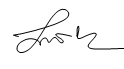 29
พินัยกรรมแบบธรรมดา
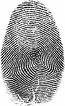 ลงชื่อ ค  พยาน
ลงชื่อ  ง พยาน
การลงชื่อ จะลงด้วยลายมือชื่อ(เซ็นชื่อ) หรือ
 ลงลายพิมพ์นิ้วมือก็ได้ แต่ต้องมีพยานรับรอง 2 คน
ลงชื่อ	                 ผู้ทำพินัยกรรม
					
    ลงชื่อ	ก	พยาน
	
    ลงชื่อ	ข	พยาน
					
    ลงชื่อ	ฮ	ผู้เขียน/พิมพ์
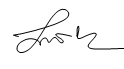 -ถ้ามีผู้อื่น เขียน หรือพิมพ์ให้ให้ระบุชื่อ
30
พินัยกรรมแบบธรรมดา
พยานต้องลงด้วยลายมือชื่อ(เซ็นชื่อ) เท่านั้น
ห้าม ลงลายพิมพ์นิ้วมือ



ต้องมีพยานอย่างน้อย 2 คน

ขณะผู้ทำพินัยกรรมลงชื่อ พยานทั้งสองคนต้องเห็น

พยานห้ามเป็นบุคคลดังต่อไปนี้
ผู้ยังไม่บรรลุนิติภาวะ
วิกลจริต
หูหนวก ตาบอด เป็นใบ้
ลงชื่อ			ผู้ทำ
					
    ลงชื่อ		ก	พยาน
	
    ลงชื่อ		ข	พยาน
					
    ลงชื่อ		ฮ	ผู้เขียน/พิมพ์
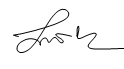 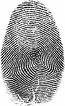 31
พินัยกรรมแบบธรรมดา
11 กันยายาน 2552
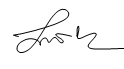 ก  
ข
วันที่ 13 เมษายน 2552

		ข้าพเจ้า นายสยาม  รักสงบ อยู่บ้านเลขที่ 239 ต.สุเทพ อ.เมือง จ.เชียงใหม่ ขอแสดงเจตนากำหนดการเผื่อตายดังนี้ 
		1.ที่ดินพร้อมสิ่งปลูกสร้าง ขอยกให้ นางสาวขม  เป็นยา
		2.หุ้นในบริษัท ชินคอม ยกให้นางรติรส  สติดี
	ข้าพเจ้าของรับรองว่าในขณะทำพินัยกรรม ข้าพเจ้ามีสติสัมปชัญญะ สมบรูณ์ทุกประการ ปราศจากการล่อลวง ข่มขู่ แต่ประการใดๆทั้งสิ้น 
					ลงชื่อ			ผู้ทำ
					ลงชื่อ		ก	พยาน
					ลงชื่อ		ข	พยาน
					ลงชื่อ		ฮ	ผู้เขียน/พิมพ์
นางสาวขม  เป็นยา
การแก้ไข 
-ต้องลงวันที่ 
-ลงลายมือชื่อผู้ทำ
-ลงลายมือชื่อพยาน ทั้ง 2 คน
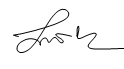 32
พินัยกรรมแบบเขียนเอง
หลักเกณฑ์การทำ
ทำเป็นหนังสือ : ลายลักษณ์อักษร
ต้องเขียนด้วยลายมือตัวเองเท่านั้น  ทั้งฉบับ
ลงวัน เดือน ปี 
ลงลายมือชื่อผู้ทำพินัยกรรม (ลายเซ็น)
ต้องลงลายมือชื่อด้วยตัวเองเท่านั้น 
ลงลายมือชื่อพยานอย่างน้อย 2 คน (มีหรือไม่มีก็ได้)
33
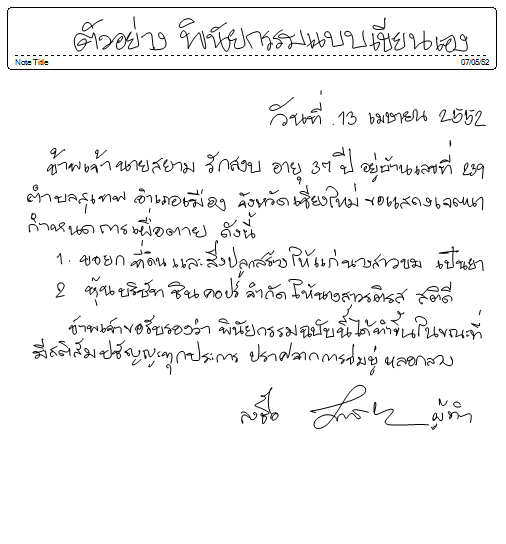 พินัยกรรมแบบเขียนเอง
34
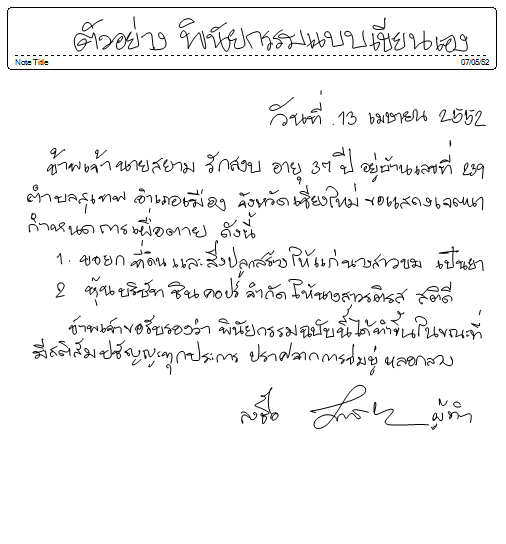 -ต้องเขียนด้วยลายมือตัวเองทั้งฉบับ
-การลงลายมือชื่อ ต้องลงด้วยลายเซ็นเท่านั้น
-การแก้ไข ข้อความ และลายมือชื่อผู้ทำ
พินัยกรรมแบบเขียนเอง
35
พินัยกรรมแบบเอกสารฝ่ายเมือง
หลักเกณฑ์การทำ
ติดต่อเจ้าหน้าที่ที่ว่าการอำเภอ กิ่งอำเภอ เขต แห่งใดก็ได้โดยไม่ต้องคำนึงถึงภูมิลำเนา 
แสดงเจตนากำหนดพินัยกรรม(สั่งเสีย)ต่อหน้านายอำเภอ พร้อมพยานอีก 2 คน
นายอำเภอจดข้อความตามที่ผู้ทำพินัยกรรมแจ้ง แล้วนายอำเภอจะอ่านข้อความให้ผู้ทำพินัยกรรมฟังต่อหน้าพยาน 2 คนนั้น 
ผู้ทำพินัยกรรมเห็นว่าข้อความตรงกับความต้องการของตนเองก็ลงลายมือชื่อต่อหน้าพยาน 2 คนนั้น แล้วให้พยาน 2 คนลงลายมือชื่อ 
นายอำเภอลงลายมือชื่อพร้อมประทับตราประจำตำแหน่ง
36
พินัยกรรมแบบเอกสารฝ่ายเมือง
วันที่ 13 เมษายน 2552

		ข้าพเจ้า นายสยาม  รักสงบ อยู่บ้านเลขที่ 239 ต.สุเทพ อ.เมือง จ.เชียงใหม่ ขอแสดงเจตนากำหนดการเผื่อตายดังนี้ 
		1.ที่ดินพร้อมสิ่งปลูกสร้าง ขอยกให้ นางสาวขม  เป็นยา
		2.หุ้นในบริษัท ชินคอม ยกให้นางรติรส  สติดี
	ข้าพเจ้าของรับรองว่าในขณะทำพินัยกรรม ข้าพเจ้ามีสติสัมปชัญญะ สมบรูณ์ทุกประการ ปราศจากการล่อลวง ข่มขู่ แต่ประการใดๆทั้งสิ้น 
					ลงชื่อ			ผู้ทำ
					ลงชื่อ		ก	พยาน
					ลงชื่อ		ข	พยาน
		ข้าพเจ้าขอรับรองว่าได้ข้อความในพินัยกรรมเป็นไปตามความประสงค์ของผู้ทำพินัยกรรมทุกประการ
					ลงชื่อ			นายอำเภอ
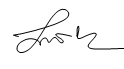 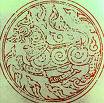 นาง กันยา
37
พินัยกรรมแบบเอกสารลับ
หลักเกณฑ์การทำ
แสดงเจตนากำหนดการเผื่อตายเป็นลายลักษณ์อักษร(ทำพินัยกรรม)
ผนึกพินัยกรรม และลงลายมือชื่อคาบรอยผนึก 
ติดต่อเจ้าหน้าที่ที่อำเภอแจ้งว่า ต้องการทำพินัยกรรมแบบเอกสารลับ
แจ้งต่อนายอำเภอ พร้อมพยานอีก 2 คน ว่าเอกสารในซองเป็นพินัยกรรมของตนเอง ถ้ามีผู้อื่นเขียนพินัยกรรมให้ ให้แจ้งด้วยว่าใครเป็นผู้เขียน
ผู้ทำพินัยกรรมลงลายมือชื่อ พยานอย่างน้อย 2 คนลงลายมือชื่อ และนายอำเภอ ลงลายมือชื่อบนซองพินัยกรรมนั้น
38
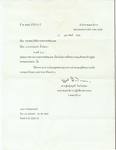 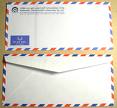 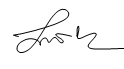 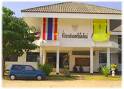 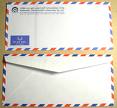 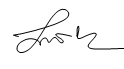 พินัยกรรมแบบเอกสารลับ
39
-ผนึกพินัยกรรม
-ลงลายมือชื่อคาบรอยผนึก
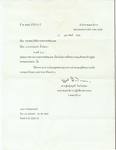 -ไม่จำเป็นต้องสมบูรณ์เป็นพินัยกรรมแบบใดก็ได้
-มีคำสั่งก่อนตาย(พินัยกรรม) 
-มีลายมือชื่อผู้ทำ
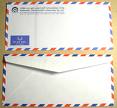 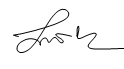 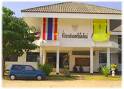 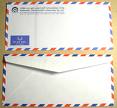 การทำพินัยกรรมแบบเอกสารลับ
-ให้ถ้อยคำว่าเป็นพินัยกรรมของตน
-นายอำเภอลงลายมือชื่อ
-พยานลงลายมือชื่อ 2 คน
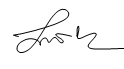 พินัยกรรมแบบเอกสารลับ
40
พินัยกรรมด้วยวาจา
เงื่อนไขในการทำ
มีพฤติการณ์ที่ไม่สามารถทำพินัยกรรมแบบอื่นได้ เช่น ตกอยู่ในอันตรายใกล้ความตาย
หลักเกณฑ์การทำ
แจ้งข้อกำหนดพินัยกรรมต่อหน้าพยานอย่างน้อย 2 คน
พยาน 2 คนไปพบนายอำเภอโดยมิชักช้า และ
แจ้งข้อความที่ผู้ทำพินัยกรรมได้สั่งไว้ด้วยวาจานั้น 
แจ้งวัน เดือน ปี สถานที่ที่ทำพินัยกรรม
แจ้งพฤติการณ์พิเศษ
อำเภอจดข้อความที่พยานแจ้งนั้นไว้ และพยานสองคนนั้นต้องลงลายมือชื่อไว้
41
ข้อสังเกตเกี่ยวกับแบบพินัยกรรม
พินัยกรรมแบบเอกสารฝ่ายเมือง สามารถทำนอกที่ว่าการอำเภอได้
พินัยกรรมแบบเอกสารฝ่ายเมือง และพินัยกรรมแบบเอกสารลับ หลังจากทำขึ้นแล้ว ผู้ทำพินัยกรรมจะเก็บรักษาไว้ที่อำเภอ หรือนำไปเก็บรักษาไว้เองก็ได้
กรณีเก็บรักษาไว้ที่อำเภอ ทางอำเภอจะออกใบรับฝากพินัยกรรมไว้
กรณีเก็บรักษาไว้เอง สำหรับพินัยกรรมแบบเอกสารฝ่ายเมืองนั้น อำเภอจะทำสำเนาพินัยกรรมไว้  ส่วนพินัยกรรมแบบเอกสารลับนายอำเภอ จะบันทึกไว้ที่อำเภอว่าผู้ทำพินัยกรรม เคยมาทำพินัยกรรมแบบเอกสารลับ
พินัยกรรมทุกแบบการแก้ไข เปลี่ยนแปลง ขูดลบ ตกเติม ต้องทำตามวิธีการทำแต่ละแบบ
42
บุคคลต่อไปนี้ห้ามนำมาเป็นพยาน หรือผู้เขียน
ผู้ที่กฎหมายห้ามเป็นพยาน โดยเด็ดขาด
ผู้ซึ่งยังไม่บรรลุนิติภาวะ
บุคคลวิกลจริตหรือบุคคลซึ่งศาลสั่งให้เป็นผู้เสมือนไร้ความสามารถ
บุคคลที่หูหนวก เป็นใบ้ หรือจักษุบอดทั้งสองข้าง

จะทำให้บุคคลดังกล่าวเป็นพยานไม่ได้ อาจทำให้พยานไม่ครบ 2 คน พินัยกรรมตกเป็นโมฆะ
43
บุคคลต่อไปนี้ห้ามนำมาเป็นพยาน หรือผู้เขียน (ต่อ)
บุคคลต่อไปนี้ห้ามนำมาเป็นพยาน หรือผู้เขียน
ผู้รับมรดกตามพินัยกรรม
ทำพินัยกรรมยกมรดกให้ ลูก ห้ามนำลูกมาเป็นพยาน 
ทำพินัยกรรมยกมรดกให้ ภริยา ห้ามนำภริยามมาเป็นพยาน 
คู่สมรสของผู้รับมรดกตามพินัยกรรม
ทำพินัยกรรมยกมรดกให้ ลูก ห้ามนำ ลูกสะใภ้ ลูกเขย มาเป็นพยาน
ทำพินัยกรรมยกมรดกให้ ป้า ห้ามนำ ลุง(สามีป้า) เป็นพยาน 
จะมีผลทำให้บุคคลนั้นถูกห้ามมิให้รับมรดกตามพินัยกรรม ฉบับนั้น
44
การเพิกถอนพินัยกรรม
การเพิกถอนพินัยกรรม หมายถึง การที่ผู้ทำพินัยกรรมยกเลิกพินัยกรรมที่ตนได้เคยทำไว้ 	
	การเพิกถอนพินัยกรรม ผู้ทำพินัยกรรมต้องเป็นผู้กระทำด้วยตนเอง
45
การเพิกถอนพินัยกรรม
การเพิกถอนอาจทำโดยวิธีดังต่อไปนี้ 
เพิกถอนโดยการทำพินัยกรรมฉบับใหม่มาเพิกถอนพินัยกรรมฉบับก่อนๆ
พินัยกรรมฉบับใหม่ต้องทำถูกต้องตามแบบของพินัยกรรม
ผู้ทำพินัยกรรมจะมีพินัยกรรม 2 ฉบับ คือฉบับเก่า และฉบับใหม่(ฉบับเพิกถอน)
เช่น 
ตามที่ข้าพเจ้าเคยทำพินัยกรรมยกที่ดินเลขที่ 1234 ให้แก่นางกุหลาบ วงศ์ดอกไม้ ไว้ตามพินัยกรรมฉบับวันที่ 11 กันยายน 2555 ข้าพเจ้าขอเพิกถอนการให้นั้นมิให้มีผลอีกต่อไป
46
วันที่ 13 เมษายน 2552

		ข้าพเจ้า นายสยาม  รักสงบ อยู่บ้านเลขที่ 239 ต.สุเทพ อ.เมือง จ.เชียงใหม่ ขอแสดงเจตนากำหนดการเผื่อตายดังนี้ 
		1.ที่ดินพร้อมสิ่งปลูกสร้าง ขอยกให้ นางสาวขม  เป็นยา
		2.หุ้นในบริษัท ชินคอม ยกให้นางรติรส  สติดี
		ข้าพเจ้าของรับรองว่าในขณะทำพินัยกรรม ข้าพเจ้ามีสติสัมปชัญญะ สมบรูณ์ทุกประการ ปราศจากการล่อลวง ข่มขู่ แต่ประการใดๆทั้งสิ้น 
		ลงชื่อ		ผู้ทำ
		
		ลงชื่อ    ก	พยาน	
		ลงชื่อ    ข	พยาน
		ลงชื่อ    ฮ	ผู้เขียน/พิมพ์
วันที่ 13 เมษายน 2557

		ข้าพเจ้า นายสยาม  รักสงบ อยู่บ้านเลขที่ 239 ต.สุเทพ อ.เมือง จ.เชียงใหม่ ขอแสดงเจตนากำหนดการเผื่อตายดังนี้ 
		ตามที่ข้าพเจ้าได้ทำพินัยกรรมพร้อมสิ่งปลูกสร้าง ให้นางสาวขม เป็นยา ไว้ตามพินัยกรรมลงวันที่ 13 เมษายน 2552 ข้าพเจ้าขอเพิกถอนมิให้มีผลอีกต่อไป 	ข้าพเจ้าของรับรองว่าในขณะทำพินัยกรรม ข้าพเจ้ามีสติสัมปชัญญะ สมบรูณ์ทุกประการ ปราศจากการล่อลวง ข่มขู่ แต่ประการใดๆทั้งสิ้น 
		ลงชื่อ		ผู้ทำ
		
		ลงชื่อ    ก	พยาน	
		ลงชื่อ    ข	พยาน
		ลงชื่อ    ฮ	ผู้เขียน/พิมพ์
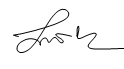 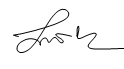 47
การเพิกถอนพินัยกรรม
เพิกถอนโดยการทำลายหรือ ขีดฆ่าพินัยกรรม
การทำลายจะกระทำวิธีใดก็ได้ เช่น ฉีกทิ้ง เผาทำลาย 
การขีดฆ่า จะต้องลงลายมือชื่อผู้ทำพินัยกรรมกำกับด้วยเสมอ
ถ้าพินัยกรรมทำขึ้นหลายฉบับต้องทำลาย หรือขีดฆ่าพินัยกรรมทุกฉบับ
การทำลาย หรือขีดฆ่า ให้กระทำทั้งที่ต้นฉบับ และสำเนาพินัยกรรม(ควรทำ)
ถ้าไม่แน่ใจว่าจะมีสำเนา หลงเหลืออยู่หรือไม่ ให้เพิกถอนโดยวิธีที่ 1. จะแน่นอนกว่า
48
การทำพินัยกรรมในเรื่องอื่นๆ
การแสดงเจตนากำหนดการเผื่อตาย ผู้ทำพินัยกรรมสามารถกำหนดการเผื่อตายได้ทุกเรื่อง ไม่จำกัดเฉพาะแต่เรื่องทรัพย์สินเท่านั้น
49
1. พินัยกรรมห้ามทายาทโอนทรัพย์มรดกที่ได้รับ
ถ้าผู้ทำพินัยกรรมไม่ต้องการให้ทายาทโอนทรัพย์มรดกที่ได้รับ สามารถกระทำได้โดย การทำพินัยกรรมห้ามทายาทโอนทรัพย์มรดกที่ได้รับได้ 
หลักเกณฑ์การทำ
ต้องมีการกำหนดตัวบุคคลผู้จะมีสิทธิได้รับมรดก เมื่อทายาทฝ่าฝืนข้อห้ามโอน
ห้ามโอนได้เฉพาะทรัพย์สินที่มีหนังสือแสดงกรรมสิทธิ์ เช่น  ที่ดิน สัตว์พาหนะเท่านั้น 
ห้ามทายาทโอนได้ไม่เกิน 30 ปี หรือตลอดอายุของทายาท
	เช่น : ข้าพเจ้าของยกที่ดินเลขที่ 1234 ให้แก่นางกุหลาบ วงศ์ดอกไม้ แต่ห้ามนางกุหลาบ วงศ์ดอกไม้จำหน่ายที่ดินนั้นให้แก่ผู้ใด เป็นเวลา 10 ปี หากฝ่าฝืนให้ที่ดินนั้นตกเป็นของวัดพระธาตุดอยสุเทพ
50
2. พินัยกรรมตั้งผู้ปกครองบุตรผู้เยาว์
กรณีเจ้ามรดกมีความห่วงใยบุตรซึ่งยังเป็นผู้เยาว์อยู่ และเกรงว่าจะไม่มีผู้ดูแล หลังจากที่ตนถึงแก่กรรมไปแล้ว กฎหมายอนุญาตให้เจ้ามรดกทำพินัยกรรมตั้งผู้ปกครองบุตรผู้เยาว์ของตนได้ 
การทำพินัยกรรมตั้งผู้ปกครอง จะกระทำได้เฉพาะสามี หรือภริยาผู้ถึงแก่ความตายทีหลัง 

ตัวอย่าง :  ข้าพเจ้าขอตั้งน้องสาวข้าพเจ้าเป็นผู้ปกครองเด็กหญิงมะลิ บุตรของข้าพเจ้า เมื่อข้าพเจ้าถึงแก่ความตาย
51
3. พินัยกรรมตัดทายาทโดยธรรมไม่ให้รับมรดก
กรณีที่เจ้ามรดกไม่ต้องการให้ทายาทโดยธรรมคนใดของตนได้รับมรดก กฎหมายอนุญาตให้เจ้ามรดกสามารถทำพินัยกรรมตัดทายาทโดยธรรมได้ ซึ่งจะทำให้ทายาทที่ถูกตัดนั้น ไม่มีสิทธิในการรับมรดกของผู้ตาย
เช่น 
ข้าพเจ้าขอตัดไม่ให้นายเปรมชัย  ได้รับมรดกของข้าพเจ้า 

ข้าพเจ้าขอตัดไม่ให้นายปรีชา ยุ่งเกี่ยวกับทรัพย์มรดกของข้าพเจ้า เพราะได้แบ่งทรัพย์สินให้แล้วก่อนตาย
52
พินัยกรรมตัดทายาทโดยธรรมไม่ให้รับมรดก (ต่อ)
กรณีที่เจ้ามรดกเคยทำพินัยกรรมตัดทายาทมิให้รับมรดก หากต่อมาต้องการให้ทายาทนั้นกลับมีสิทธิได้รับมรดกของตนอีก ก็สามารถทำได้ โดยการทำพินัยกรรมขึ้นใหม่อีกฉบับหนึ่ง เรียกว่า พินัยกรรมถอนการตัดมิให้รับมรดก 
ตัวอย่าง 
ตามที่ข้าพเจ้าเคยตัดนายเปรมชัย มิให้ได้รับมรดกของข้าพเจ้าไว้ตามพินัยกรรมฉบับลงวันที่ 12 กันยายน 2560ข้าพเจ้าขอยกเลิกทั้งสิ้น
53
พินัยกรรมตัดทายาทโดยธรรมไม่ให้รับมรดก (ต่อ)
ข้อควรระมัดระวัง
การทำพินัยกรรมตัดมิให้รับมรดก นอกจากจะมีผลทำให้ทายาทหมดสิทธิรับมรดกแล้ว ยังมีผลไปถึงผู้สืบสันดาน (ลูก หลาน เหลน)ของทายาทคนนั้นให้หมดสิทธิรับมรดกไปด้วย
เจ้ามรดก
ตัดไม่ให้รับมรดก
ทายาทที่ถูกตัด
มีผลถึง ผู้สืบสันดานด้วย
บุตรของทายาท
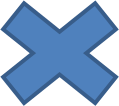 54
4. พินัยกรรมตั้งผู้จัดการมรดก
ผู้จัดการมรดก ได้แก่ บุคคลที่จะจัดการตามคำสั่งของเจ้ามรดกที่ได้สั่งเสียไว้ในพินัยกรรม หรือตามอำนาจหน้าที่ที่กฎหมายได้กำหนดไว้ เช่น การจัดการงานศพ การแบ่งมรดกให้แก่ทายาทผู้มีสิทธิได้รับ
ผู้จัดการมรดก จะเป็นบุคคลใดๆก็ได้ที่ผู้ทำพินัยกรรมไว้ใจ โดยไม่จำต้องเป็นผู้ที่ได้รับมรดกก็ได้
แต่บุคคลต่อไปนี้จะเป็นผู้จัดการมรดกไม่ได้
ผู้ซึ่งยังไม่บรรลุนิติภาวะ
บุคคลวิกลจริต หรือบุคคลซึ่งศาลสั่งให้เป็นผู้เสมือนไร้ความสามารถ
บุคคลซึ่งศาลสั่งให้เป็นคนล้มละลาย
55
ข้อแนะนำการทำพินัยกรรม
ควรกำหนดทรัพย์ที่ยกให้ชัดเจน 
โฉนดเลขที่ 1234 
บ้านเลขที่ 111
รถยนต์เลขทะเบียน กก 9999
สร้อยคอ สร้อยข้อมือ ลายสุโขทัย นำหนัก .....บาท
เงินฝากธนาคาร.............เลขบัญชี....................
ควรกำหนดผู้รับพินัยกรรมโดยใช้ ชื่อ-นามสกุล ไม่ควรกำหนดโดยใช้ฐานะ ซึ่งอาจมีได้หลายคน เช่น หลานๆ
56
ทายาทโดยธรรม
ทายาทที่มีสิทธิได้รับมรดกตามกฎหมาย
57
ทายาทโดยธรรม
ทายาทโดยธรรม ได้แก่ ผู้มีสิทธิรับมรดกตามกฎหมาย
ทายาทโดยธรรมจะมีสิทธิรับมรดกต่อเมื่อ เจ้ามรดกไม่ได้ทำพินัยกรรมไว้ หรือทำพินัยกรรมไว้แต่พินัยกรรมนั้นไม่มีผลบังคับได้ เช่น พินัยกรรมตกเป็นโมฆะ เพราะมีพยานไม่ครบ หรือทำไม่ถูกแบบของพินัยกรรม
ทายาทโดยธรรมแบ่งเป็น 2 ประเภท
ทายาทโดยธรรมประเภทญาติ
ทายาทโดยธรรมประเภทคู่สมรส
58
ทายาทโดยธรรม
ประเภทญาติ
ประเภทคู่สมรส
ผู้สืบสันดาน
บิดามารดา
พี่น้องร่วมบิดามารดาเดียวกัน
พี่น้องร่วมบิดาหรือร่วมมารดาเดียวกัน
ปู่ ย่า ตา ยาย
ลุง ป้า น้า อา
คู่สมรสต้องมีชีวิตอยู่
คู่สมรสต้องจดทะเบียนสมรส 
คู่สมรสต้องมีฐานะเป็นคู่สมรส (ไม่หย่า ไม่ตาย)
คู่สมรสต้องมิได้เกิดจากการสมรสซ้อน
59
ทายาทโดยธรรมประเภทญาติ
มี 6 ลำดับ
ลำดับ 1 ผู้สืบสันดาน ( ลูก หลาน เหลน หล่อน ลื้อ เล้า) ของเจ้ามรดก
ลำดับ 2 บิดามารดา ของเจ้ามรดก
ลำดับ 3 พี่น้องร่วมบิดามารดาเดียวกันของเจ้ามรดก
ลำดับ 4 พี่น้องร่วมบิดาหรือร่วมมารดาเดียวกัน ของเจ้ามรดก
ลำดับ 5 ปู่ ย่า ตา ยาย ของเจ้ามรดก
ลำดับ 6 ลุง ป้า น้า อา ของเจ้ามรดก
ทายาทโดยธรรมประเภทญาติที่จะมีสิทธิรับมรดกได้แก่ ทายาทลำดับต้นเท่านั้น ทายาทที่อยู่ในลำดับถัดลงไป จะได้รับมรดกต่อเมื่อไม่มีทายาทลำดับก่อนตนอยู่ เช่น ลำดับ 5  ปู่ย่าตายาย จะได้มรดก ต่อเมื่อ เจ้ามรดกไม่มีทายาท ลำดับ 1 ถึง 4
ยกเว้นแต่ ทายาทลำดับ 1 ไม่ตัดลำดับ 2
ทายาท 
ลำดับต้นตัด
ทายาท
ลำดับรอง
60
กรณีเจ้ามรดกมีผู้สืบสันดาน อยู่หลายชั้น
ถ้าขณะที่เจ้ามรดกถึงแก่ความตาย เจ้ามรดกมีผู้สืบสันดานหลายชั้น ผู้สืบสันดานที่จะมีสิทธิรับมรดกของเจ้ามรดก ได้แก่ 
ผู้สืบสันดานในชั้นสนิทกับเจ้ามรดกที่สุด ส่วนผู้สืบสันดานชั้นถัดลงไป จะมีสิทธิรับมรดกได้ก็แต่โดยการรับมรดกแทนที่ผู้สืบสันดานชั้นก่อนตน (หลัก ญาติสนิทตัดญาติห่าง)
ตัวอย่าง : ขณะเจ้ามรดก(ปู่)ถึงแก่ความตาย เจ้ามรดกมีผู้สืบสันดานชั้นบุตรซึ่งยังมีชีวิตอยู่ และมีผู้สืบสันดานชั้นหลาน  เช่นนี้ เฉพาะบุตรเท่านั้นมีสิทธิรับมรดกของเจ้ามรดก ส่วนหลานไม่มีสิทธิ 
หลานจะมีสิทธิรับมรดกของเจ้ามรดก(ปู่) ต่อเมื่อผู้สืบสันดานชั้นบุตรถึงแก่ความตายก่อนเจ้ามรดก(ปู่)
ญาติ
สนิท 
ตัด
ญาติ
ห่าง
เจ้ามรดก
บุตร
หลาน
เหล่น
หล่อน
ลื้อ
เล้า
61
การรับมรดกแทนที่
การรับมรดกแทนที่ ได้แก่  การที่ทายาทตายก่อนเจ้ามรดก (ถ้าไม่ตายก็จะได้รับมรดก) ถ้าบุคคลนั้นมีผู้สืบสันดาน กฎหมายให้ผู้สืบสันดานของบุคคลนั้น เข้ารับมรดกแทนที่ แทนทายาทซึ่งถึงแก่ความตายนั้น 
เช่น หลานเข้าแทนที่ ลูก, เหลนเข้าแทนที่ หลาน และบุตร
การรับมรดกแทนที มีขึ้นได้เฉพาะ ทายาทที่อยู่ในลำดับดังต่อไปนี้ เท่านั้น
ผู้สืบสันดาน (หลานแทนที่ลูก, เหลนแทนที่หลาน และลูก)
พี่น้องร่วมบิดามารดาเดียวกัน (ผู้เข้ามาแทนที่ได้แก่ หลานของเจ้ามรดก)
พี่น้องร่วมบิดาหรือร่วมมารดาเดียวกัน (ผู้เข้ามาแทนที่ได้แก่ หลานของเจ้ามรดก)
ลุง ป้า น้า อา (ผู้เข้ามาแทนที่ได้แก่ ลูกผู้พี่ ลูกผู้น้องของเจ้ามรดก)
แทนที่
เจ้ามรดก
บุตร
หลาน
เหล่น
หล่อน
ลื้อ
เล้า
62
ลักษณะผู้สืบสันดานชั้นบุตรที่จะมีสิทธิรับมรดก
กรณีที่เจ้ามรดกเป็นมารดา บุตรมีสิทธิได้รับมรดกได้แก่
บุตรที่คลอดจากเจ้ามรดก (แม้จะไม่ปรากฏว่าใครเป็นบิดาของบุตรก็ตาม )
บุตรบุญธรรมของเจ้ามรดก

ลูกติดสามีไม่มีสิทธิรับมรดกของ แม่เลี้ยง
63
ลักษณะผู้สืบสันดานชั้นบุตรที่จะมีสิทธิรับมรดก
กรณีเจ้ามรดกเป็นบิดา
บุตรที่จะมีสิทธิรับมรดกของบิดาได้แก่ บุตรดังต่อไปนี้
บุตรที่เกิดระหว่างสมรส หรือเกิดภายใน 310 วันนับแต่การสมรสสิ้นสุด
บุตรที่บิดาจดทะเบียนรับรองเด็กว่าเป็นบุตร
บุตรที่ศาลมีคำพิพากษาถึงที่สุดว่าเป็นบุตรของชาย (บิดา)
บุตรที่บิดารับรองโดยพฤตินัย
บุตรบุญธรรมของบิดา
64
ลักษณะมารดาที่จะมีสิทธิรับมรดกของบุตร
บิดามารดา
มารดา ได้แก่ 
มารดาหมายถึง มารดาที่แท้จริงของเจ้ามรดก

มารดา มีสิทธิรับมรดกเท่ากับบุตรหนึ่งคน
มารดาบุญธรรม ไม่มีสิทธิได้รับมรดกของบุตรบุญธรรม
แม่เลี้ยงไม่มีสิทธิได้รับมรดกของลูกเลี้ยง
65
ลักษณะของบิดาที่จะมีสิทธิรับมรดกของบุตร
บิดา ได้แก่ 
บิดาที่จดทะเบียนสมรสกับมารดาของเจ้ามรดก ในขณะที่เจ้ามรดกคลอด 
บิดาที่จดทะเบียนรับรองเด็กว่าเจ้ามรดกเป็นบุตร
บิดาที่ศาลมีคำพิพากษาถึงที่สุดว่าเจ้ามรดกเป็นบุตร
บิดา มีสิทธิรับมรดกเท่ากับบุตรหนึ่งคน
บิดาบุญธรรม ไม่มีสิทธิได้รับมรดกของบุตรบุญธรรม
บิดา ที่แท้จริง ไม่มีสิทธิได้รับมรดก แม้จะเลี้ยงดูบุตร ก็ตาม
66
ข้อสังเกต
สามี ภริยา ที่หย่าขาดจากกัน เป็นเรื่องระหว่างสามี ภริยา ไม่เกี่ยวกับบุตร
บุตรตาย สามีก็ยังมีฐานะเป็นบิดา ภริยาก็ยังมีฐานะเป็นมารดาของบุตร(เจ้ามรดก)
67
คุณสมบัติของทายาท ลำดับ 3-6 ที่จะมีสิทธิรับมรดก
มาตรา 1629 ว.1 ทายาทโดยธรรมมีหกลำดับเท่านั้น และภายใต้บังคับแห่งมาตรา 1630 วรรค 2 แต่ละลำดับมีสิทธิได้รับมรดกก่อนหลังดั่งต่อไปนี้ คือ
(1)  ผู้สืบสันดาน
(2)  บิดามารดา
(3)  พี่น้องร่วมบิดามารดาเดียวกัน
(4)  พี่น้องร่วมบิดาหรือร่วมมารดาเดียวกัน
(5)  ปู่ ย่า ตา ยาย
(6)  ลุง ป้า น้า อา”
68
ทายาทโดยธรรมประเภทคู่สมรส
คู่สมรสที่จะมีสิทธิรับมรดก ได้แก่ คู่สมรสที่จดทะเบียนสมรสกับเจ้ามรดก (เฉพาะการสมรสซึ่งเกิดหลัง พ.ศ. 2477)
เว้นแต่ คู่สมรสซึ่งเกิดจากการสมรสซ้อน 
มีฐานะเป็นคู่สมรสในขณะที่เจ้ามรดกถึงแก่ความตาย 
กรณีที่หย่าขาดกันไปแล้ว (อดีตสามี ภริยา) ไม่ถือว่ามีฐานเป็นผู้คู่สมรสของเจ้ามรดก
มีชีวิตอยู่ ในขณะที่คู่สมรสอีกฝ่ายหนึ่งถึงแก่ความตาย
69
ส่วนแบ่งในกองมรดก ระหว่างทายาทโดยธรรมประเภทญาติ กับคู่สมรส
70
ส่วนแบ่งในกองมรดก ระหว่างทายาทโดยธรรมประเภทญาติ กับคู่สมรส
ในกรณีเจ้ามรดกไม่มีคู่สมรสในขณะที่ถึงแก่ความตาย กองมรดกย่อมตกสู่ทายาทโดยธรรมประเภทญาติของเจ้ามรดกทั้งหมด


ในกรณีเจ้ามรดกมีคู่สมรสซึ่งยังคงมีชีวิตอยู่ คู่สมรสจะได้ส่วนแบ่งในกองมรดกร่วมกับทายาทโดยธรรมประเภทญาติ ตามสัดส่วนที่กฎหมายกำหนดไว้ตามมาตรา ม.1635 ดังนี้
71
ส่วนแบ่งในกองมรดกในฐานะทายาทโดยธรรม
ทายาทโดยธรรมจะได้รับส่วนแบ่งในกองมรดกเท่าใด ขึ้นอยู่กับเจ้ามรดกมีทายาทโดยธรรมประเภทคู่สมรส และญาติในลำดับใด ดังนี้ 

ถ้าเจ้ามรดกไม่มีทายาทโดยธรรมประเภทคู่สมรส ในขณะที่ถึงแก่ความตาย กองมรดกของเจ้ามรดกตกทอดไปยังทายาทโดยธรรมประเภทญาติทั้งหมด  ตามหลัก “ทายาทลำดับต้นตัดทายาทลำดับรอง”  ตามหลัก “ญาติสนิทตัดญาติห่าง”
72
ถ้าเจ้ามรดกมีทายาทโดยธรรมประเภทคู่สมรสที่ยังมีชีวิตอยู่ และประเภทญาติ ส่วนแบ่งกองมรดกเป็นไปดังนี้
1.  ถ้าเจ้ามรดกมีทายาทโดยธรรมตาม ม.1629 (1) หรือมีผู้รับมรดกแทนที่ไม่ขาดสาย ไม่ว่าจะมีทายาทตาม ม.1629 (2) หรือไม่ คู่สมรส มีสิทธิได้รับส่วนแบ่งเสมือนหนึ่งว่าตนเป็นทายาทชั้นบุตร
73
ตายก่อน
เจ้ามรดก
เจ้ามรดกมีทายาท (1) แต่ไม่มี (2) คู่สมรสได้เท่ากับผู้สืบสันดานชั้นบุตร
(2)
มารดา
บิดา
(3,4)
พี่
น้อง
เจ้ามรดก
คู่สมรส
(1)
ดำ
ลูกเขย
แดง
ลูกสะใภ้
ก.
ข.
ค.
ง.
74
หนี้ร่วม
หนี้ส่วนตัว
หนี้ส่วนตัว
สินส่วนตัว
สินสมรส
สินส่วนตัว
ทรัพย์มรดก
ดำ
แดง
คู่สมรส
75
เจ้ามรดกมีทายาท (1) และ (2) คู่สมรสได้เท่ากับผู้สืบสันดานชั้นบุตร
(2)
มารดา
บิดา
(3,4)
พี่
น้อง
เจ้ามรดก
คู่สมรส
(1)
ดำ
ลูกเขย
แดง
ลูกสะใภ้
ก.
ข.
ค.
ง.
76
สินส่วนตัว
สินสมรส
สินส่วนตัว
ทรัพย์มรดก
คู่สมรส
บิดา
แดง
ดำ
มารดา
77
เจ้ามรดกมีทายาท (1) และ (2) 
คู่สมรสได้ส่วนแบ่งเท่ากับทายาทชั้นบุตร
(2)
มารดา
บิดา
(3,4)
ตายก่อน
เจ้ามรดก
พี่
น้อง
เจ้ามรดก
คู่สมรส
(1)
ดำ
ลูกเขย
แดง
ลูกสะใภ้
ข.
ก.
ค.
ง.
78
สินส่วนตัว
สินสมรส
สินส่วนตัว
ทรัพย์มรดก
คู่สมรส
บิดา
แดง
ดำ
มารดา
ก
ข
79
2.  ถ้าเจ้ามรดกมีทายาท ตาม ม.1629 (2)  ซึ่งยังมีชีวิตอยู่ หรือเจ้ามรดกมีทายาทตาม ม.1629(3) หรือมีผู้รับมรดกแทนที่ คู่สมรสมีสิทธิได้รับมรดกกึ่งหนึ่ง
ต้องไม่มี ม.1629 (1) หรือผู้รับมรดกแทนที่ไม่ขาดสาย
80
(5)
ปู่
ย่า
(6)
(2)
น้า อา
มารดา
บิดา
ลุง  ป้า
(3,4)
พี่
น้อง
เจ้ามรดก
คู่สมรส
เจ้ามรดกไม่มีทายาท   (1) แต่มี (2)
81
สินส่วนตัว
สินสมรส
สินส่วนตัว
ทรัพย์มรดก
บิดา
มารดา
คู่สมรส
82
เจ้ามรดกไม่มีทายาท (1) และ (2) แต่มี (3)
(5)
ปู่
ย่า
(6)
(2)
น้า อา
มารดา
บิดา
ลุง  ป้า
(3)
พี่
น้อง
เจ้ามรดก
คู่สมรส
83
สินส่วนตัว
สินสมรส
สินส่วนตัว
ทรัพย์มรดก
พี่
น้อง
คู่สมรส
84
(5)
ปู่
ย่า
(6)
(2)
น้า อา
มารดา
บิดา
ลุง  ป้า
ตายก่อน
เจ้ามรดก
(3,4)
พี่
น้อง
เจ้ามรดก
คู่สมรส
เจ้ามรดกไม่มีทายาท (1),(2) และ (3) 
แต่ (3) มีผู้สืบสันดาน
หลาน
หลาน
85
สินส่วนตัว
สินสมรส
สินส่วนตัว
ทรัพย์มรดก
หลาน
หลาน
คู่สมรส
86
3.  ถ้าเจ้ามรดกมีทายาท ตาม ม.1629 (5)  ซึ่งยังมีชีวิตอยู่ หรือเจ้ามรดกมีทายาทตาม ม.1629(4) หรือ (6) ซึ่งยังคงมีชีวิตอยู่ หรือมีผู้รับมรดกแทนที่ คู่สมรสมีสิทธิได้รับมรดกสองส่วนในสาม

เจ้ามรดกต้องไม่มีทายาทตาม ม.1629(1)-(3)
87
(5)
ปู่
ตา
ย่า
ยาย
(6)
(2)
น้า อา
มารดา
บิดา
ลุง  ป้า
คู่สมรส
เจ้ามรดก
88
สินส่วนตัว
สินสมรส
สินส่วนตัว
ทรัพย์มรดก
ปู่
ย่า
ตา
ยาย
คู่สมรส
89
(5)
ปู่
ย่า
(6)
(2)
น้า อา
มารดา
บิดา
ลุง  ป้า
คู่สมรส
เจ้ามรดก
90
สินส่วนตัว
สินสมรส
สินส่วนตัว
ทรัพย์มรดก
ย่า
คู่สมรส
91
(5)
ปู่
ย่า
(6)
(2)
น้า อา
มารดา
บิดา
ลุง  ป้า
คู่สมรส
เจ้ามรดก
92
สินส่วนตัว
สินสมรส
สินส่วนตัว
ทรัพย์มรดก
ลุง ป้า น้า อา
คู่สมรส
93
(5)
ปู่
ย่า
(6)
(2)
น้า อา
มารดา
บิดา
ลุง  ป้า
คู่สมรส
เจ้ามรดก
ลูกผู้พี่
ลูกผู้น้อง
94
สินส่วนตัว
สินสมรส
สินส่วนตัว
ทรัพย์มรดก
ลูกผู้พี่ ลูกผู้น้อง
คู่สมรส
95
4.  ถ้าเจ้ามรดกไม่มีทายาทตาม ม.1629 คู่สมรสมีสิทธิได้รับมรดกทั้งหมด 


ข้อสังเกต :  ถ้าเจ้ามรดกไม่มีทายาทโดยพินัยกรรม  ทายาทโดยธรรมประเภทญาติ และคู่สมรส กองมรดกตกทอดแก่แผ่นดิน
96
การให้
การให้ คือ “สัญญาซึ่งบุคคลคนหนึ่งเรียกว่าผู้ให้ โอนทรัพย์สินของตนให้โดยเสน่หาแก่บุคคลอีกคนหนึ่ง เรียกว่า ผู้รับ และผู้รับยอมรับเอาทรัพย์สินนั้น” 
การให้อันมีค่าภาระติดพัน คือ การที่ให้ที่ผู้รับมีหน้าที่ต้องปลดเปลื้องภารติดพันที่มีอยู่แก่ตัวทรัพย์นั้น 
ภาระติดพัน เช่น จำนอง สิทธิอาศัย สิทธิเก็บกิน 
ปู่ ยกที่ดินให้หลาน โดยให้หลานไถ่ถอนจำนองที่มีอยู่กับธนาคารเอาเอง
ปู่ ยกที่ดินให้หลาน โดยหลานต้องให้ป้า เก็บผลประโยชน์ในที่ดินตลอดชีวิต (สิทธิเก็บกิน) 
ปู่ ยกที่ดินพร้อมสิ่งปลูกสร้างให้หลาน โดยหลานต้องให้ลุง อยู่อาศัยในบ้านตลอดชีวิต (สิทธิอาศัย)
97
การถอนคืนการให้ เพราะเหตุผู้รับประพฤติเนรคุณ
เหตุต่อไปนี้เป็น เหตุประพฤติเนรคุณ
ถ้าผู้รับได้ประทุษร้ายต่อผู้ให้เป็นความผิดฐานอาญาอย่างร้ายแรงตามประมวลกฎหมายลักษณะอาญา หรือ

ถ้าผู้รับได้ทำให้ผู้ให้เสียชื่อเสียง หรือหมิ่นประมาทผู้ให้อย่างร้ายแรง หรือ

ถ้าผู้รับได้บอกปัดไม่ยอมให้สิ่งของจำเป็นเลี้ยงชีวิตแก่ผู้ให้ ในเวลาที่ผู้ให้ยากไร้และผู้รับยังสามารถจะให้ได้
98
กรณีไม่อาจถอนคืนการให้เพราะเหตุเนรคุณ
ได้แก่กรณีดังต่อไปนี้
ผู้ให้ได้ให้อภัยแก่ผู้รับในเหตุประพฤติเนรคุณ 
ผู้ให้มิได้ถือนคืนการให้ภายในหกเดือนนับแต่มีเหตุประพฤติเนรคุณ
ให้เป็นบำเหน็จสินจ้างโดยแท้
ให้ทิปแก่บริกรในร้านอาหาร
ให้สิ่งที่มีค่าภาระติดพัน
ให้โดยหน้าที่ธรรมจรรยา
ให้ในการสมรส
ของขวัญในวันสมรส ของรับไหว้
99
ค่าธรรมเนียมการโอนที่ดินให้ในระหว่างที่มีชีวิต
โอนให้แก่ บุตร
ค่าธรรมนียม  ร้อยละ 0.5 ของราคาประเมิน
ค่าอากร	ร้อยละ 0.5 ของราคาประเมิน

โอนให้แก่บุคคลอื่น หมายเหตุ นอกจากนี้ เสีย
ค่าธรรมเนียมโอน ร้อยละ 2 ของราคาประเมิน 
ค่าอากร ร้อยละ 0.5 ของราคาประเมิน 
ผู้รับโอนต้องเสียภาษีเงินได้บุคคลธรรมดาตามอัตราภาษี
100
ค่าธรรมเนียมการโอนที่ดินโดยมรดก
ค่าธรรมเนียม
ผู้รับมรดกเป็น บิดามารดา บุตร หรือคู่สมรส  ค่าธรรมเนียมโอนร้อยละ 0.5 ของราคาประเมิน
ผู้รับมรดกเป็น พี่น้อง  ค่าธรรมเนียมโอนร้อยละ 2 ของราคาประเมิน
101
ขอบคุณครับ
102